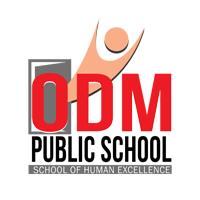 BIOPIRACY  & CONTROVERSIES IN INDIA ,
PATENT
SUBJECT : BIOLOGY
CHAPTER NUMBER: 12
CHAPTER NAME : BIOTECHNOLOGY AND ITS APPLICATIONS
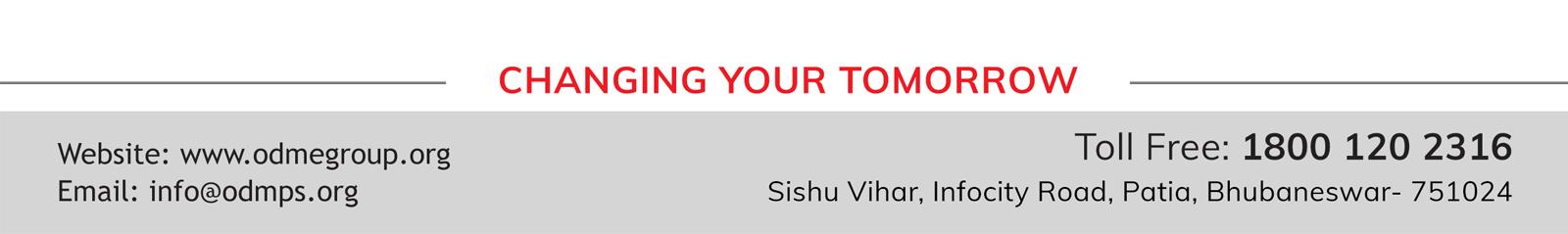 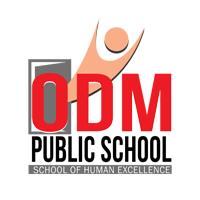 BIOPIRACY  & CONTROVERSIES IN INDIA :
Use of bio-resources by MNCs and other organizations without proper authorization from countries and people concerned without compensatory payment.

Industrialized and developed nations are economically rich, but poor in biodiversity while opposite prevails for developing nations. 

Therefore, developed countries exploit traditional knowledge and resources of poor countries for commercialization.

This is a matter of injustice since inadequate compensation and benefit sharing is given to poor countries in return. Therefore, steps should be taken by developing countries to prevent this exploitation .
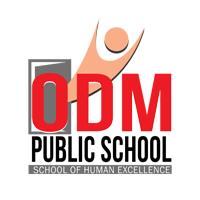 BIOPIRACY  & CONTROVERSIES IN INDIA :
In 1997, an American company got patent rights on Basmati rice through the US Patent and Trademark Office.  

This allowed the company to sell a ‘new variety of Basmati’ , in the US and abroad.  

This ‘new’ variety of Basmati had actually been derived from Indian farmer’s varieties. Indian Basmati was crossed with semi-dwarf varieties and claimed as an invention or a novelty.Several attempts have also been made to patent uses, products and processes based on Indian traditional herbal medicines, e.g., turmeric and neem.
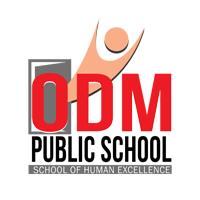 PATENT :
A patent is the right granted by a government to an inventor to prevent others from making commercial use of his invention. 

Now, patents are granted for biological entities and for products derived from biological resources. 
  
Primarily industrialized countries like U.S.A, Japan and members of European Union are awarding biopatents.

 This biopatents are generally awarded for strains of micro organism, modified strains of plants and animals, DNA sequences,  and various applications.

The Indian parliament has recently introduced second amendment of Indian patents bill to deal with these issues.
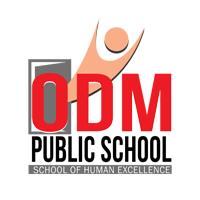 SIGNIFICANCE  OF BIOPATENTS :
Bio patent system allows private monopoly rights over cells, genes, animals and plants.
 
It means that people will not share vital research information because they are afraid that it will be patented by someone  else.

The people will not conduct research in areas that are dominated by patents.

The important advantages of biopatents is that they are a direct incentive for genetic engineering.

It also helps in economic growth.
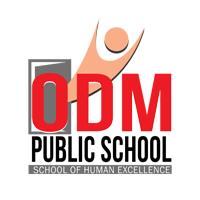 THANKING YOU
ODM EDUCATIONAL GROUP